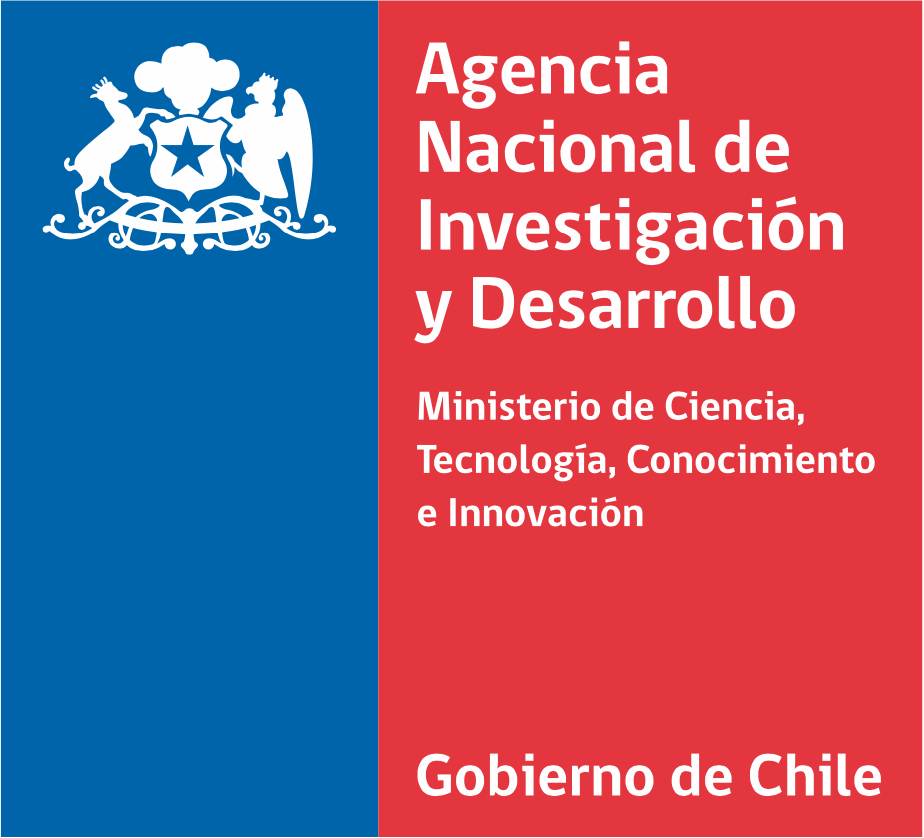 [Speaker Notes: (Logo del Ministerio correspondiente, jpg o png en color, mantener tamaño ejemplo)]
Instrucciones
Todos los proyectos deben completar e ingresar esta presentación como parte de la postulación, dado que con esta se presenta el proyecto ante el panel de evaluación.

La extensión máxima del documento no debe exceder las 20 diapositivas. 

El peso digital del archivo no debe exceder los 20 Mb. 
Se recomienda incluir diagramas o fotografías de bajo peso digital, que contribuyan a clarificar la presentación.

El documento debe ser ingresado en formato PDF (Utilice el software para convertir archivos a PDF señalado en la plataforma de postulación).

Todas las dudas o consultas deben ser ingresadas en la plataforma OIRS https://oirsvirtual.conicyt.cl/

Recuerde que la información señalada en esta presentación debe concordar con el proyecto postulado.

Elimine esta diapositiva antes de su envío a FONDEF.
Proyecto (Título del proyecto)
Concurso IdeA I+D 2020
CAPÍTULO 1
CONTENIDO CIENTÍFICO Y TECNOLÓGICO
Problema/Oportunidad y Solución Propuesta
Refiérase a la relevancia del problema planteado o a la oportunidad que desea abordar.

Señale cuál es la solución propuesta y cómo esta permitirá resolver el problema identificado u oportunidad detectada.
Análisis Estado Del Arte
Describa cómo se ha enfrentado el problema en el resto del mundo hasta ahora, realizando el correspondiente análisis del estado del arte. Tenga en cuenta publicaciones, patentes, otros tipos de protección, normativas vigentes, entre otros.

Justifique la vigencia de la investigación, señalando cómo la solución que usted propone se diferencia con otras soluciones existentes o en desarrollo. Señale atributos diferenciadores.
Hipótesis y Objetivos
Indique cuál o cuáles son las hipótesis a validar por esta propuesta.
Indique cuál es el objetivo general.
Indique cuáles son los objetivos específicos.
Antecedentes Previos
Describa cuáles son los antecedentes previos con los que cuenta el proyecto y que dan sustento a la hipótesis propuesta y cómo estos lograrán reducir el riesgo de su validación.
Metodologías Investigación y Desarrollo
Las metodologías de investigación y desarrollo deben corresponder a la naturaleza propia de un proyecto de investigación científica tecnológica y deben contener todos los componentes apropiados para la comprobación de la hipótesis y el logro del resultado de producción.

Indique el diseño experimental y/o metodología a aplicar.

Incluya diagramas, dibujos, esquemas u otro, que ayude a una mayor comprensión de la metodología propuesta.
CAPÍTULO 2
IMPACTO POTENCIAL ECONÓMICO Y SOCIAL
Resultado Producción
Describa brevemente cuál será el producto, proceso o servicio final que se derivará de los resultados del proyecto.

Describa en forma resumida el mercado objetivo.

Señale cuáles son las ventajas competitivas de su producto, proceso o servicio.
Indique cuál sería la estrategia de protección de la propiedad intelectual relacionada con los resultados del proyecto.
Entidades Asociadas
Señale la(s) entidad(es) asociada(s) que participa(n) en el proyecto. 
Indique cuál será su participación en el desarrollo de la propuesta.
Justifique la pertinencia de las entidades asociadas para el desarrollo del proyecto.
Modelo de Negocios o Masificación
Refiérase a los alcances del diagrama del modelo de negocios propuesto.

En caso de corresponder a un proyecto de interés público, refiérase al modelo de masificación.

Presentar un diagrama de modelo de negocios o masificación, identificando la posición de las empresas o entidades asociadas y estableciendo sus relaciones básicas. El diagrama debe considerar desde la entidad propietaria de los derechos de propiedad intelectual hasta el conjunto de clientes o usuarios (estos pueden ser intermedios o finales).
CAPÍTULO 3
CAPACIDADES Y GESTIÓN
Programación de Actividades
Inserte la carta Gantt
Distribución de Recursos
Equipo de Investigadores
Nombre al(la) Director(a) del proyecto, destacando sus capacidades de gestión para dirigir proyectos de I+D.

Nombre al(la) Director(a) Alterno(a) y otros(as) integrantes del equipo del proyecto, destacando capacidades científico tecnológicas  para el éxito de la propuesta.
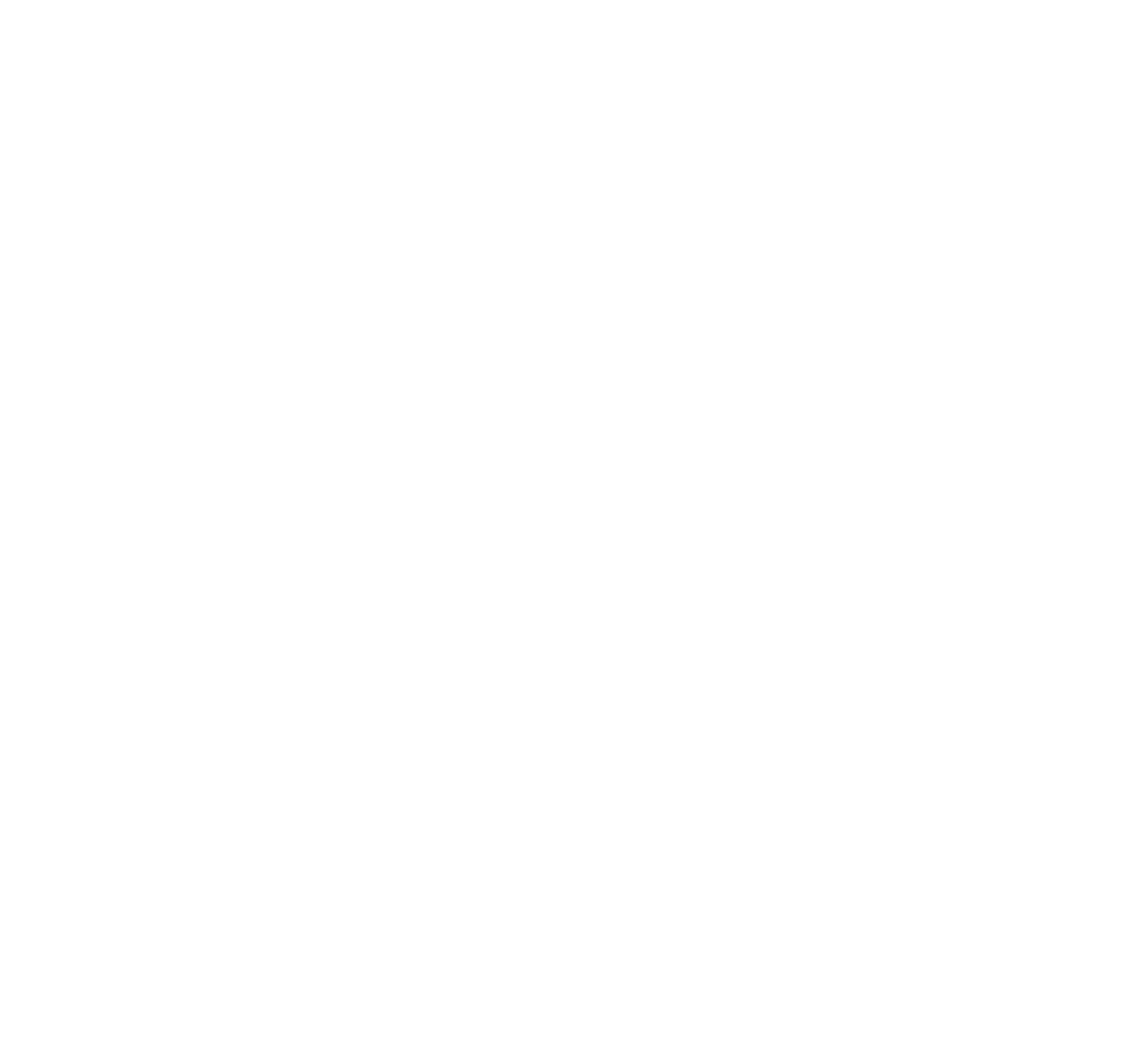 [Speaker Notes: (Logo BLANCO por Ministerio dependiendo de cada presentación Centrado, .PNG)]